Fig. 3.1.8 Accès aux services – médecins généticiens
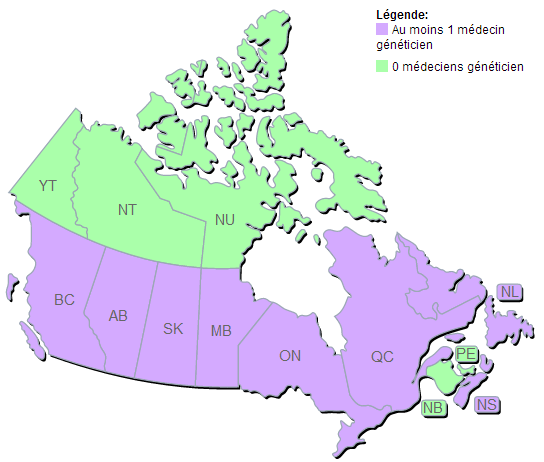 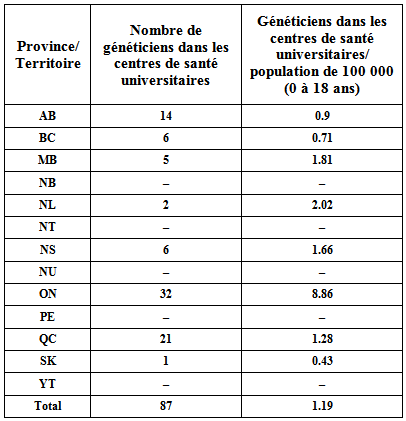 Légende
Au moins 1 médecin généticien 
0 médecin généticien
Stat. Canada, tableau CANSIM 051-0005, Estimations de la population, Canada, provinces et territoires, 1er juillet 2013; et Directeurs de pédiatrie du Canada, Academic Workforce Survey, 2012.
[Speaker Notes: Parmi les 16 centres de soins pédiatriques universitaires du Canada, on compte 87 médecins généticiens.1  Or, l’accès à ces professionnels et à leurs services varie d’une région à l’autre du pays. Par exemple, en Saskatchewan, on trouve en moyenne moins de un médecin généticien par population de 200 000 jeunes et enfants de 18 ans ou moins, tandis qu’en Ontario, c’est neuf médecins généticiens par groupe de 100 000. Ainsi, le ratio ontarien de généticiens auprès des 0-18 ans est 20 fois supérieur qu’en Saskatchewan. 


Signification
Le manque d’accès aux cliniques et professionnels de la génétique entraîne des listes d’attente et des délais. Les délais d’attente varient énormément d’une région à l’autre du pays. Dans certaines provinces, les délais dépassent parfois les douze mois.2 Or, de tels temps d’attente retardent la détection des maladies génétiques et empêchent les interventions en temps opportun. Dans plusieurs cas, ces délais peuvent entraîner l’aggravation de la maladie et l’augmentation des coûts liés aux traitements. Aussi, la durée et le coût des déplacements requis pour se rendre aux centres de soins spécialisés souvent situés à bonne distance d’où vivent les gens ou même dans une autre province ou un autre territoire s’ajoutent au fardeau des familles, des enfants et des jeunes qui ont besoin de soins. En outre, plus le temps passe, plus les parents et enfants ont des préoccupations et questions laissées sans réponse.


1Ce chiffre reflète le nombre de médecins généticiens œuvrant dans 16 des 17 centres universitaires de soins pédiatriques au Canada. Ceux travaillant à l’École de médecine du Nord de l’Ontario et dans des établissements autres que des centres universitaires de soins pédiatriques n’ont pas été comptés.
2Information sur les délais d’attente en Nouvelle-Écosse, consultations en génétique,]